MCkINNEY-vento homeless education2012-2015 grant awardee training
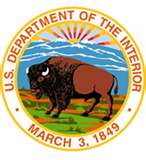 Division of Performance and Accountability

August 21, 2014
11:00 AM(MDT)
Agenda
Carryover Requests 
Review Required Reports/Documents Submissions
Activities
Web Resources
State Coordinator Updates
Monitoring
Carryover
Subgrantees must submit Carryover Requests for 2014-15 funds by September 2, 2014  if you have a balance from your 12-13 award, these funds must be spent by September 30, 2014.
Carryover request must include signatures from requestor & ELO
A justification must be provided
DPA will review/approve and provide a date in which carryover must be expended.
IMPORTANT: Carryover is discouraged, and any carryovers may potentially impact subsequent funding.
Required Docs/Reports
Submit an Evaluation Template which provides a status report of their project to the McKinney-Vento State Coordinator at the beginning, middle and end of the school year. (Sept. 1st , Dec. 30th, May 29th )
End of the Year Report (June 30, 2015)
Homeless Education Modification Request (As necessary)
Submission can be made into the Native Star Document Upload
Homeless Policy/Procedures (August 1-October 31, 2014)
NS Report Submissions
Subgrantees should be working on the High Leverage Indicators (May 15th , Sept. 15th,  Dec. 15th)
Consolidated Schoolwide Budgets (April 1st –May 31st )
AYP Smart Goals & Title I Supplemental Report (July 1st-Sept. 15th)
LEA Title I Assurances (April 1st-May 31st)
School Improvement, Corrective Action, Restructuring (April 1st-Sept. 15th)
SIG Compliance Reports if applicable
Other Required Activities
Attend subgrantees’ webinars & trainings scheduled
Attend McKinney Vento Local Liaison trainings (four scheduled for the SY 14-15)
Submit Homeless information into NASIS
Participate in OSTMLS
NAEHCY Conference
Kansas City, MO
October 25-28, 2014
Pre-Conference – October 25, 2014
http://www.naehcy.org/conference/conference
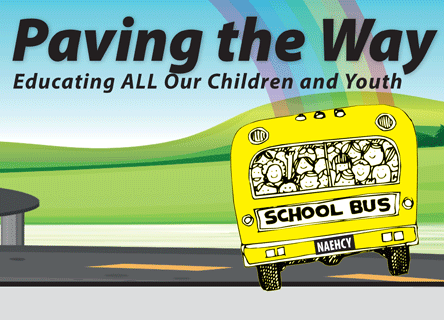 BIE Website Resources
http://www.bie.edu/Programs/supprog/TitleXC/index.htm
Non-regulatory Guidance
BIE Homeless Liaisons
Homeless Liaison Toolkit
Accessing College & Post-Secondary Resources NEW
2014-15 Evaluation Template
2015 Calendar of Events
2012-2015 Subgrantee Modification Template
Carryover Request
Subgrantee information (Application, EOY, Verification Doc, Policy)
Program Updates
All FDDs Submitted
No FDD for two schools
2 schools applied for Supplemental Family Engagement Supplemental Funding-FDD will be submitted this week
Summer School Supplemental Funding September 2-September 30, 2014. Awards will begin 2nd week of October.
2015-2018 McKinney Vento Subgrantee Competition (November 2014)
Monitoring
Site Visits-Tohaali, Pine Ridge, Little Wound, Lower Brule, Crow Creek, Rock Creek, Standing Rock, Cheyenne Eagle Butte, Circle of Nations, Hotevilla Bacavi (10 schools)

Desk Monitoring-Wingate HS, Rocky Ridge, Riverside, Fond du Lac, St. Stephens, Kayenta  (6 schools; September 1-December 30)

Email notices have been sent for Fall 2014 visits

Monitoring Tool & Calendar BIE Website (uploaded soon)
Questions
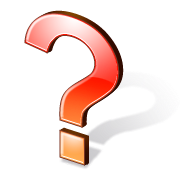 Contact Information
Valerie Todacheene, Ed.D, BIE McKinney-Vento State Coordinator
E-mail: Valerie.Todacheene@bie.edu 
Ph: 505.563.5269